Мы помним!
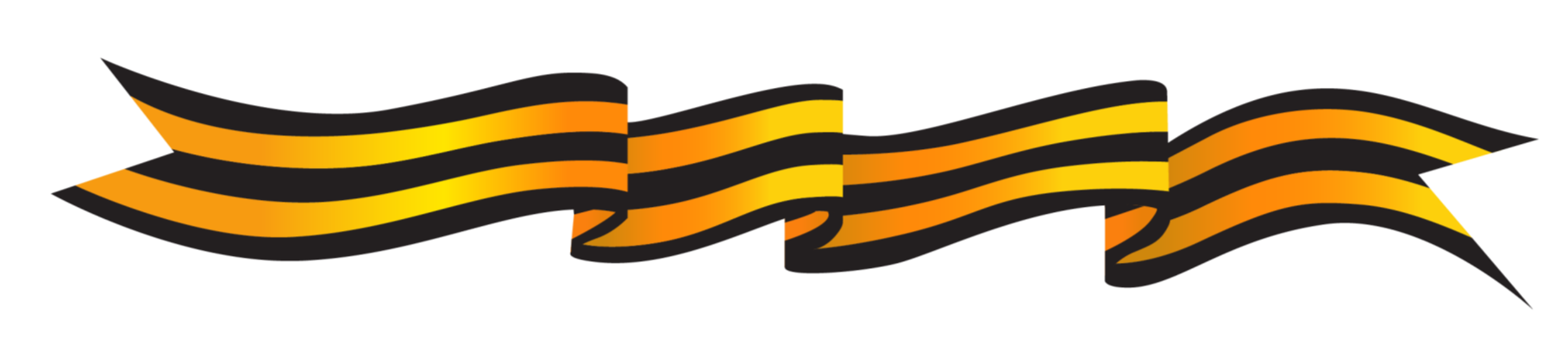 Выполнил: Магомедов Магомед Камалудинович, ученик 7 класса 
МОУ СОШ №16 села Томузловского Будённовского района
Ставропольского края
Сетевой преподаватель: Карабельникова Наталья Викторовна
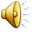 [Speaker Notes: Шаблон презентации автор: Ранько Елена Алексеевна 
учитель начальных классов  
МАОУ лицей №21 
г. Иваново
Сайт: http://elenaranko.ucoz.ru/]
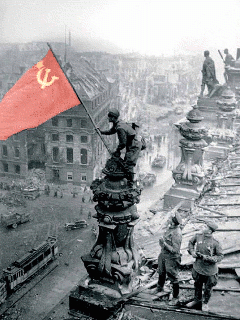 Говорю «Спасибо!» деду, От души благодарю За Отчизну, за Победу, За отвагу там, в бою! В сорок пятом этот праздник Стал великим для всех нас С болью в сердце вспоминаем О войне мы и сейчас! Ветераны! Поздравляем, Это праздник всей страны! Праздник ваш — 9 мая!Наша гордость — это ВЫ!
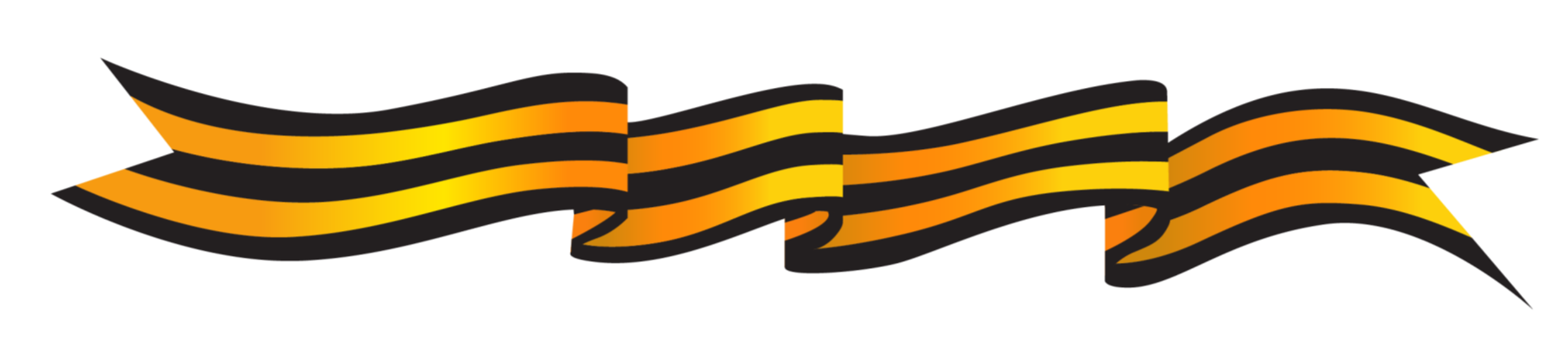 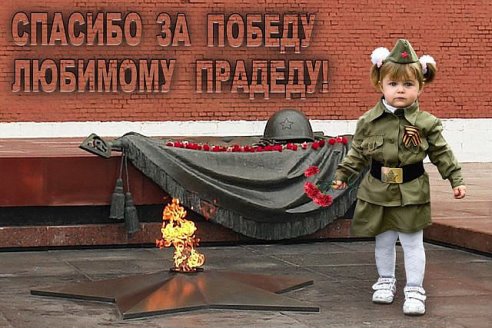 Я к тебе на майские приеду, молча сяду на скамейку и шепну: "Здравствуй, дед... Спасибо за Победу. ... За меня, ... за нас, ... за тишину."
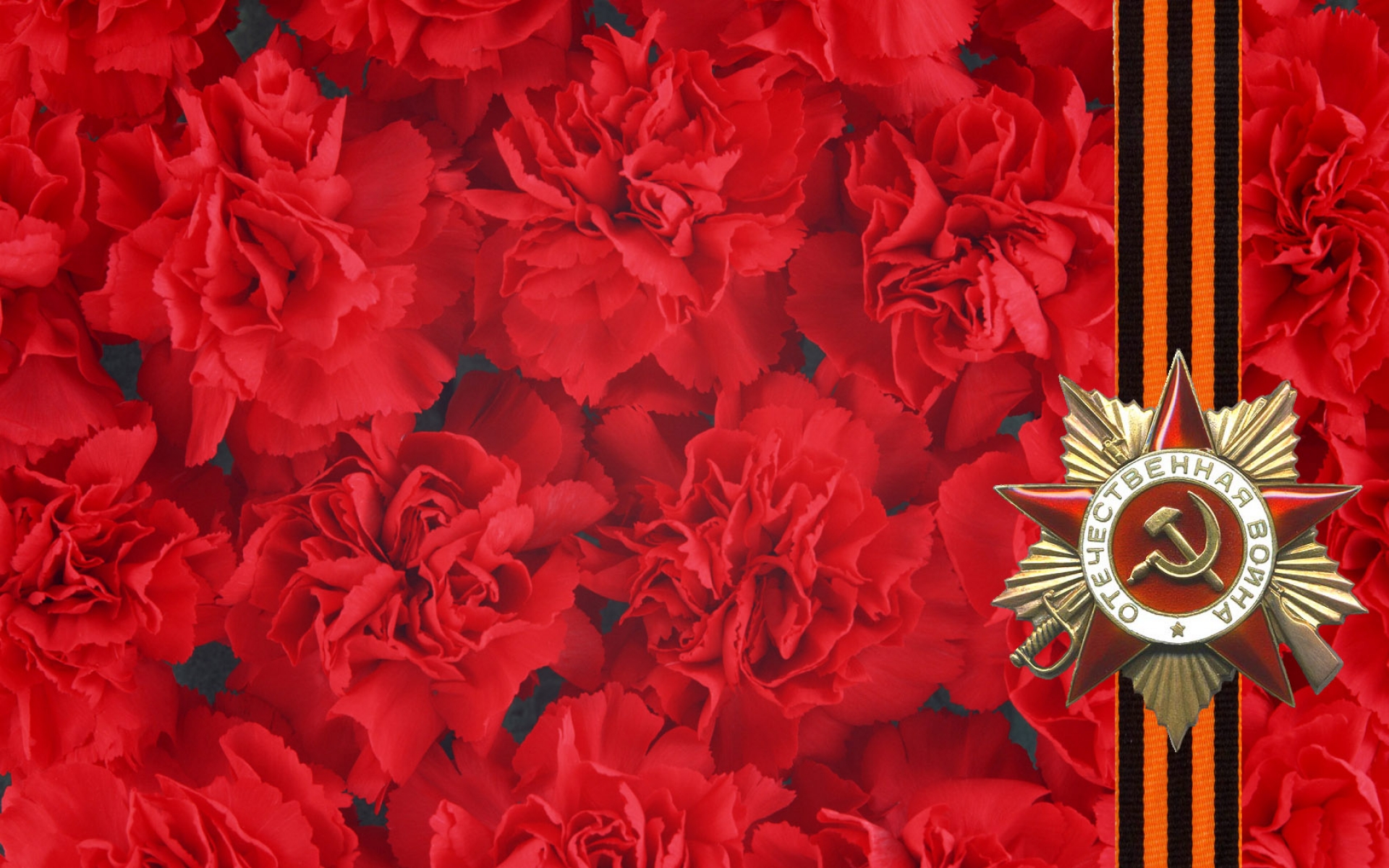 Я хочу, чтоб все смеялись,
Чтоб мечты всегда сбывались,
С Днем Победы!
Чтобы детям снились радостные сны,
Чтобы утро добрым было,
Чтобы мама не грустила,
Чтобы в мире больше не было войны!
С Днем Победы!
Мы помним!
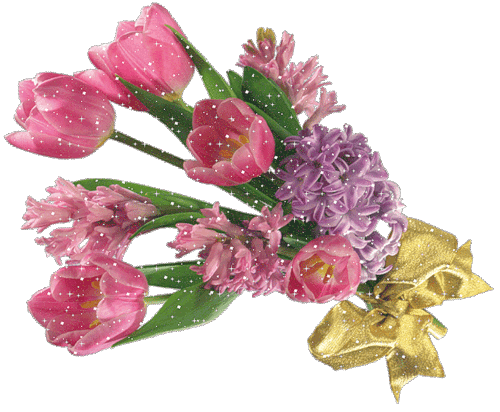 Ветерана поздравляю,Счастья в этот день желаю.Будет пусть в душе покой,Вашей славой боевой
Пусть гордится вся страна –Ведь бесценная она.На забудем подвиг ваш,Под победный славный марш.